أنواع المد
رابعاً: المد العارض للسكون: هو أن يأتي بعد حرف المد الطبيعي حرف ساكن، وسكونه عرضي، (أي سكن بسبب الوقف)، ويكون في حالة الوقف فقط، ومقدار مده )2 – 4 – 6) حركات، لكن الطول أولى، نحو:
قوله تعالى: (الْحَمْدُ لِلَّهِ رَبِّ الْعَالَمِيْنَ (2) الرَّحْمَنِ الرَّحِيْمِ (3) 
وقوله تعالى:(وَالسَّمَاْءِ ذَاتِ الْبُرُوْجِ (1) وَالْيَوْمِ الْمَوْعُوْدِ (2)
وقوله تعالى:(قُلْ أَعُوذُ بِرَبِّ النَّاْسِ (1) مَلِكِ النَّاْسِ (2)
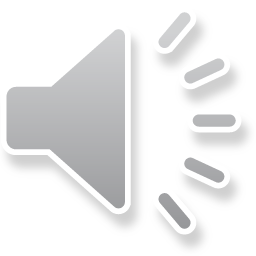 أنواع المد
خامساً: مد البدل: هو اجتماع همزتان الأولى متحركة والثانية ساكنة، فنقوم بإبدال الهمزة الثانية الساكنة بجنس حركة الهمزة الأولى، فإذا كانت الهمزة الأولى مفتوحة ابدلت الهمزة الثانية ألفاً، نحو (آدم أصلها أَأْدم – آزر أصلها أَأْزر – آمنوا أصلها أَأْمنوا)، وإذا كانت الهمزة الأولى مضمومة ابدلت الهمزة الثانية واواً، نحو (أُوتوا أصلها أُؤْتوا)، وإذا كانت الهمزة الأولى مكسورة ابدلت الهمزة الثانية ياءً، نحو (إِيمان أصلها إِئْمان)، ومقدار مده (حركتان).
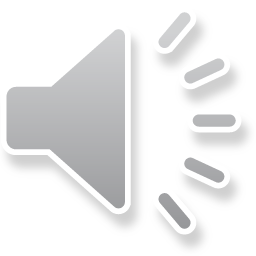